Paměť a nostalgie v audiovizuálních průmyslech FAVh033
17. 3. 2021
Mgr. Šárka Gmiterková, Ph. D.
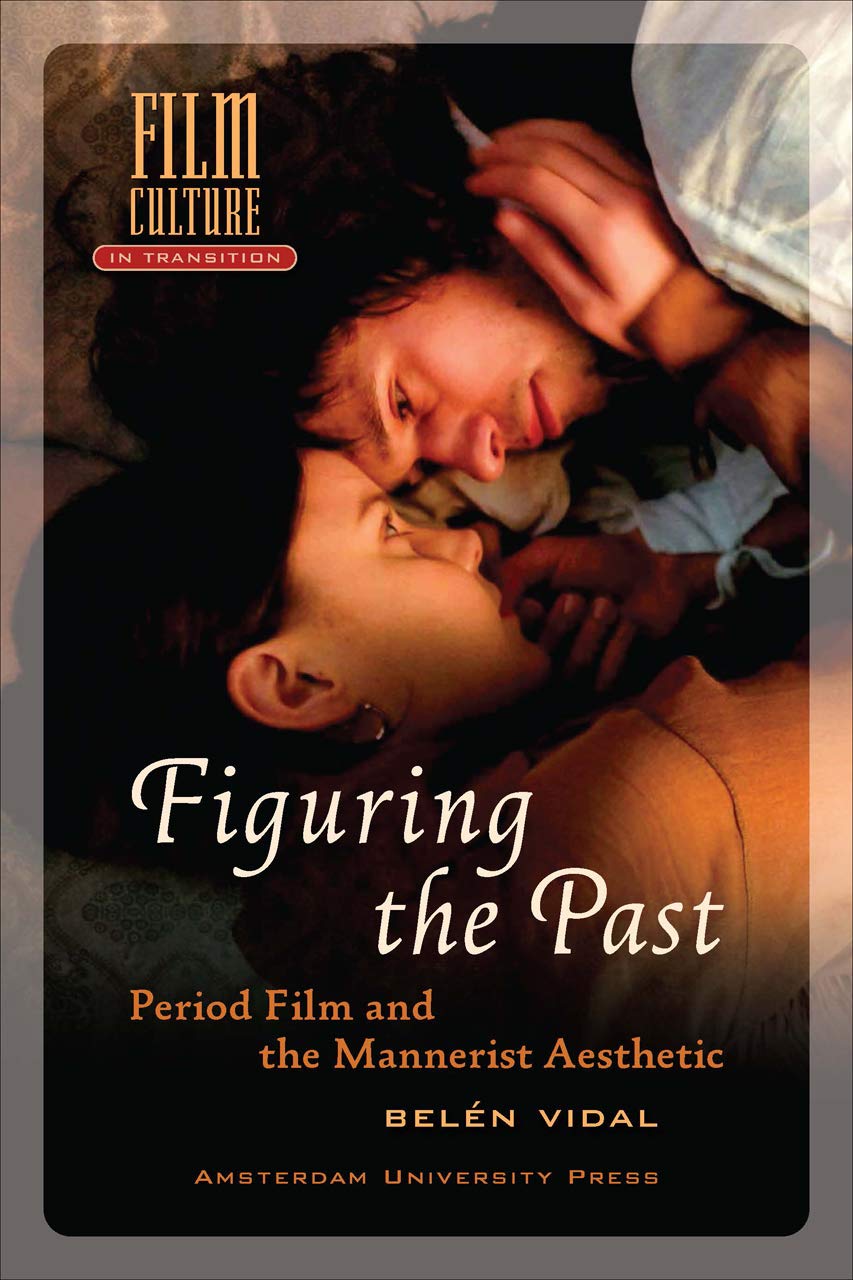 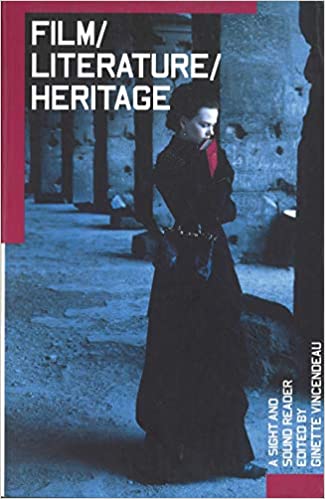 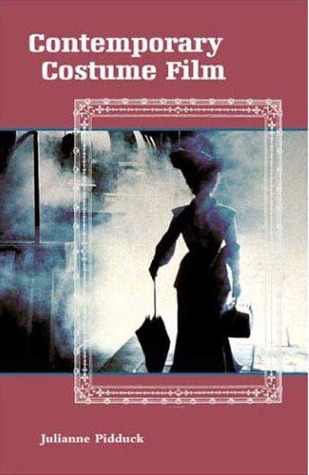 2
zápatí prezentace
Kulturní paměť
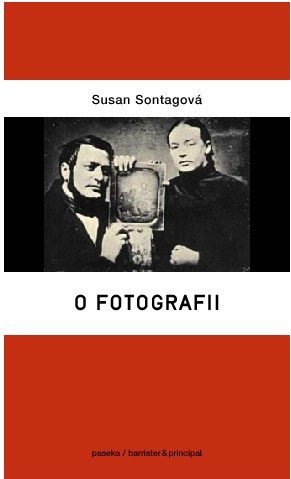 Paměť ve formě úložiště / archivu (prostorová metafora půdy)

Paměť funkční, selektivní, „obydlená“ (kánon)

Po staletí písmo jako metafora paměti (trvalé, nesmazatelné) => zkraje 20. století fotografický a filmový obraz jako věrný otisk reality (Walter Benjamin, André Bazin, Susan Sontagová)

S nástupem digitální éry paměť jako tvárná plastická hmota
3
zápatí prezentace
Kostýmní drama / Kostýmní film
Termín vědomě podrývající historickou autenticitu

Kostým v tomto případě asociuje „převlek“ 
„kostým jako semioticky zhuštěná a komplexní sociální forma“ (Renée Baert)

Drama – vzrušující, parabolický a excesivní příběh, vytvořený kondenzací všední reality

 Kostýmní drama jako živoucí, intenzivní fragmenty každodennosti, zasazené v dobách minulých >> každodennost a mikroměřítko namísto epické šíře a historických milníků
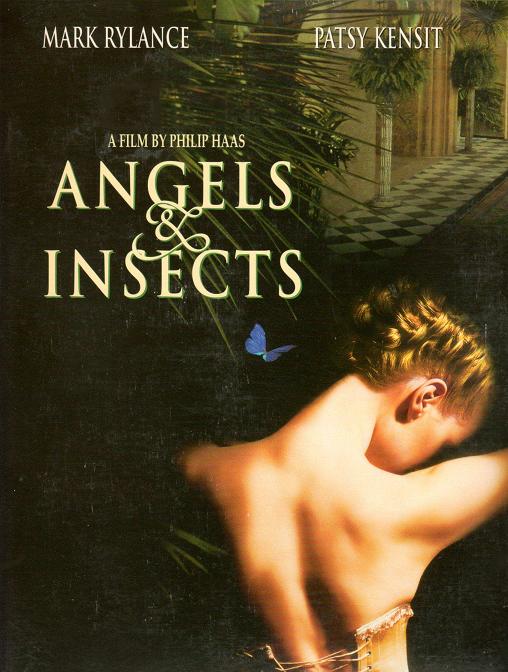 4
zápatí prezentace
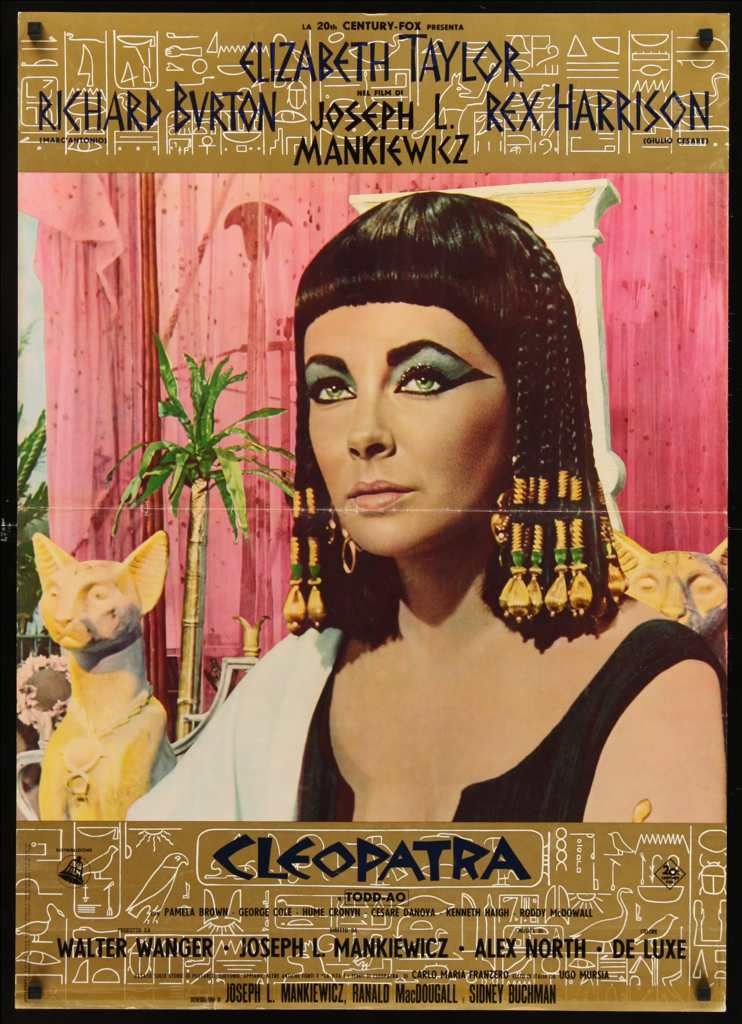 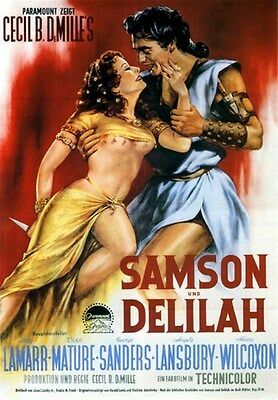 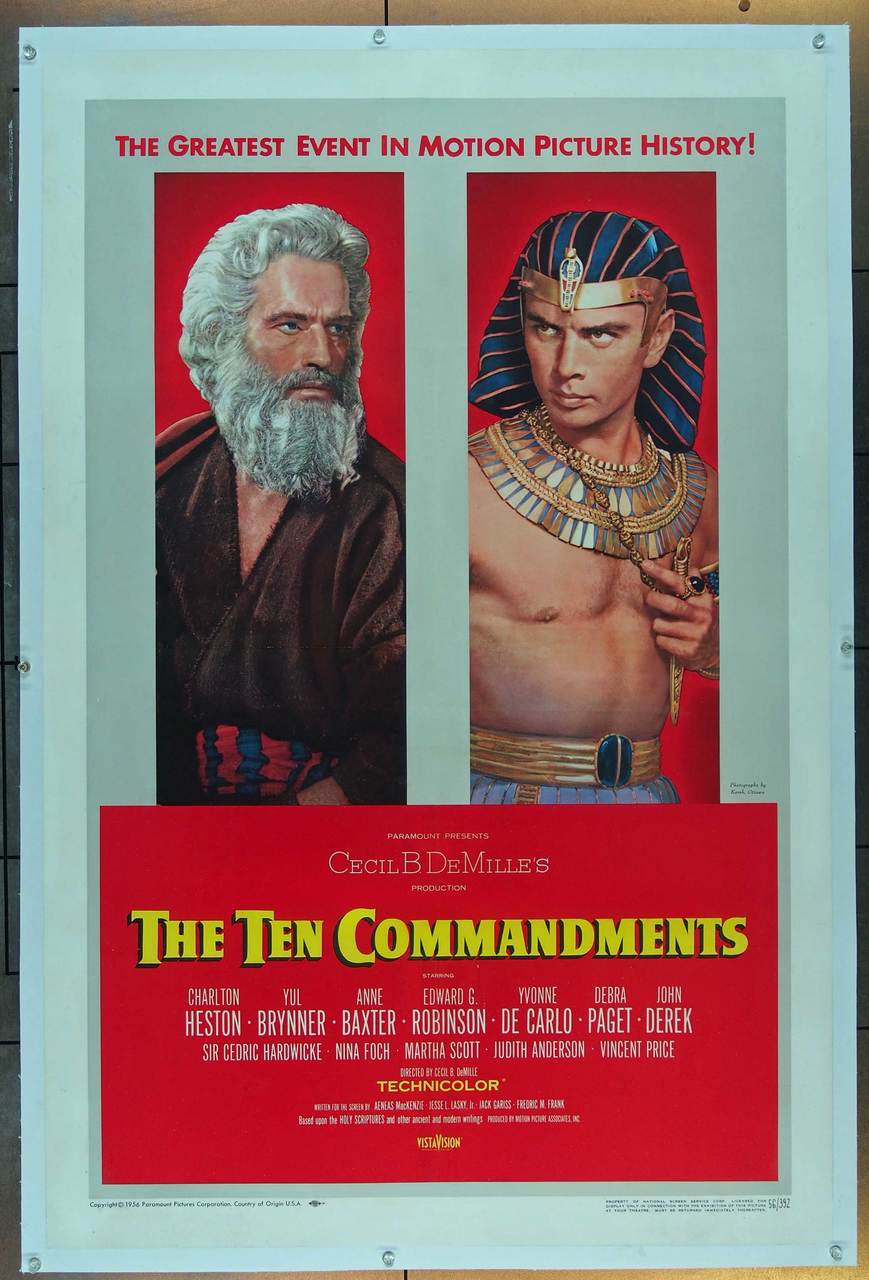 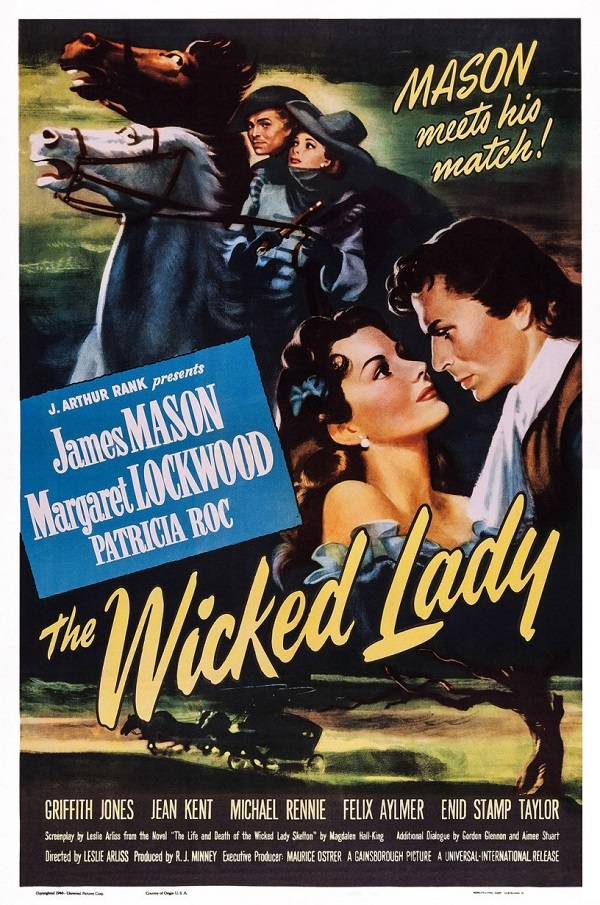 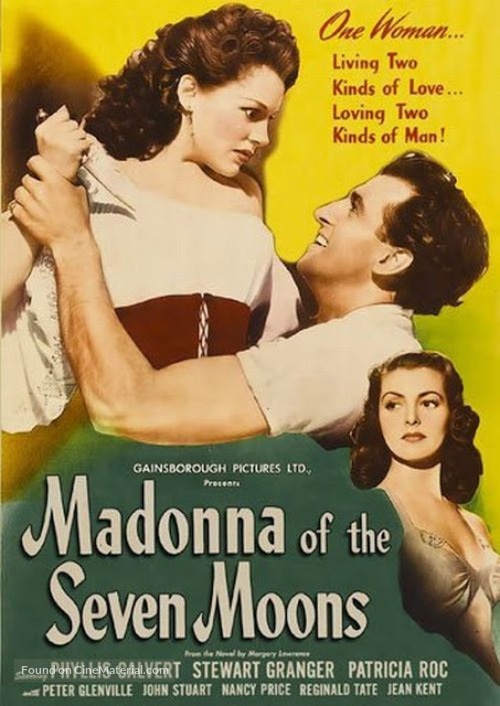 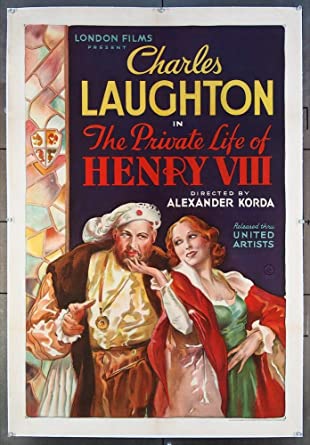 5
zápatí prezentace
Mezi minulostí a současností
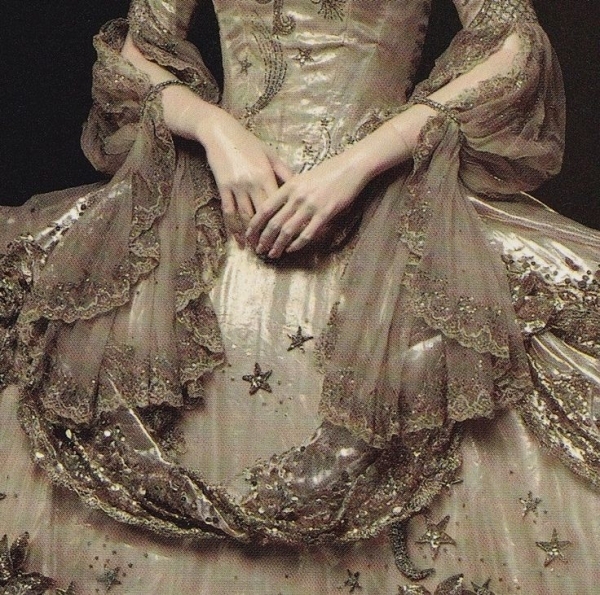 V 60. a 70. letech útlum kostýmních dramat, nový impuls zkraje 80. let

Romantické zápletky a „budoárová“ historie

Statické filmy – postavy s omezenou mobilitou (prostorovou, třídní i sociální)

Ženská perspektiva a queer čtení

Imaginární zóny

Dialog mezi přítomností a minulostí
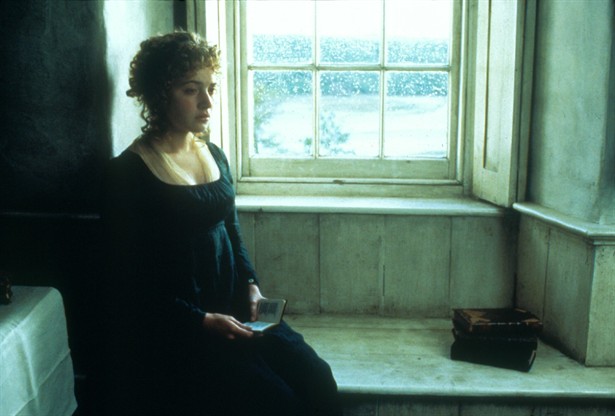 6
zápatí prezentace
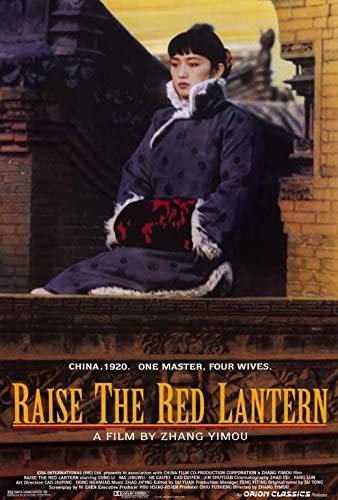 Mezinárodní a exportní
Titulková sekvence k filmu Portrét dámy (Jane Campion, 1996) >> otevřená tematizace kostýmních dramat jako dialogů minulosti se současností
https://www.youtube.com/watch?v=1mqomDnAMEk

Světy uvnitř světů – hry, představení, prostory

Kostýmní drama jako mezinárodní a exportní žánr
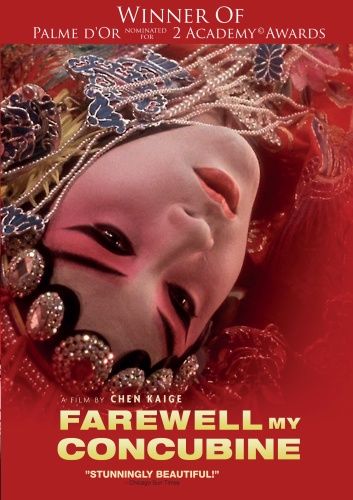 7
zápatí prezentace
Vědomé pohrávání si s kanonickými historickými narativy
Zamilovaný Shakespeare 
(r. John Madden, 1998, Velká Británie a USA)
Královna Alžběta 
(r. Shekhar Kapur, 1998, Velká Británie
8
zápatí prezentace
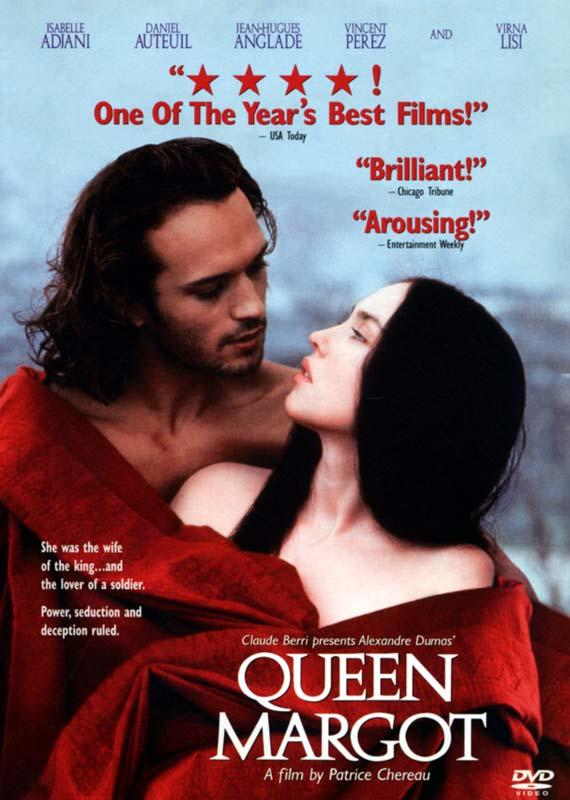 Královna Alžběta
Historické vyprávění o zrodu alžbětinské éry a/nebo mýtus o královně?

Tělo symbolické jako tělo fyzické

Řada obrazů bez konkrétního historického referentu, naopak rozehrávání smyslné a gotické atmosféry pomocí práce se světlem a stínem, barvami a látkami

Mezinárodní obsazení
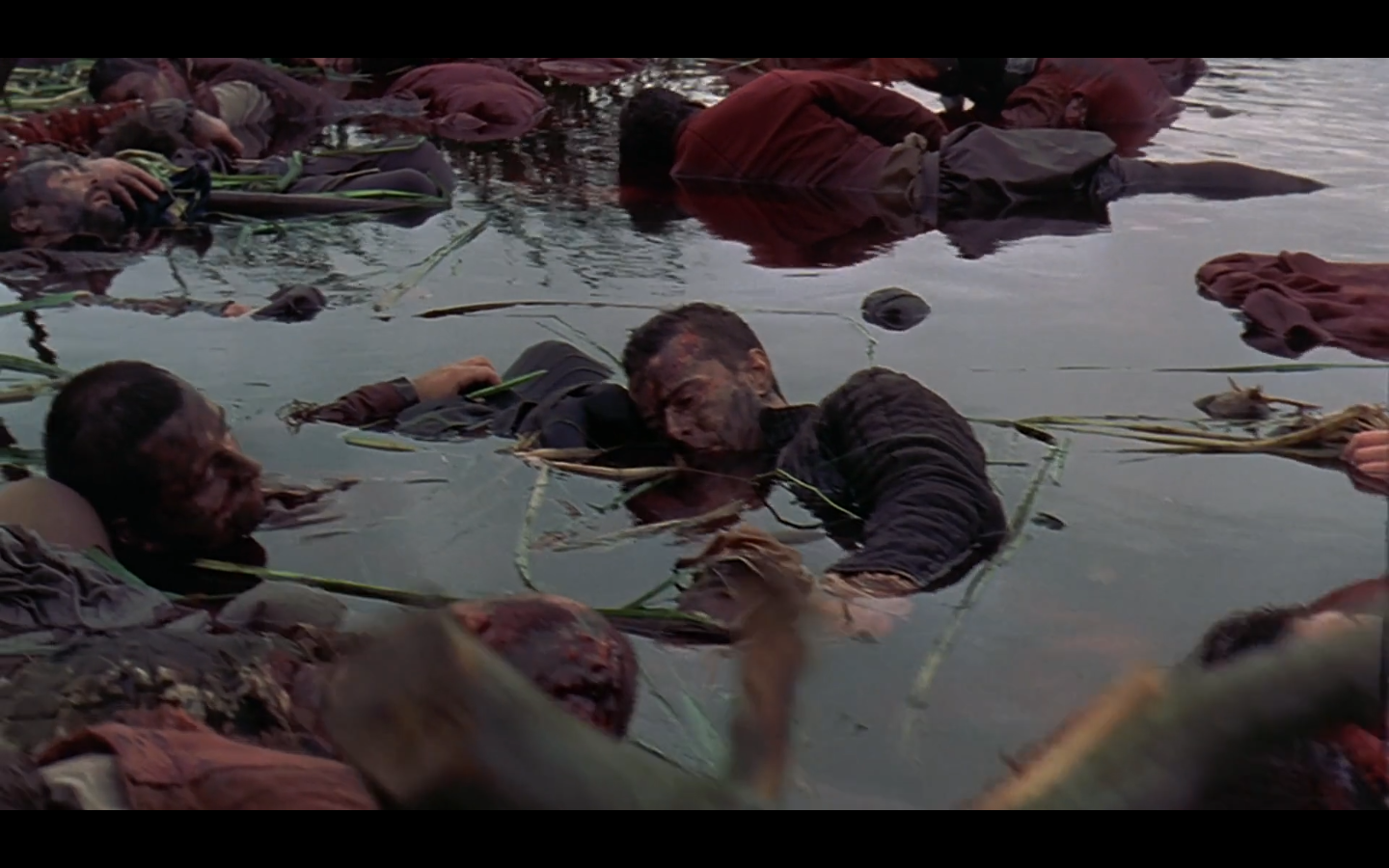 9
zápatí prezentace
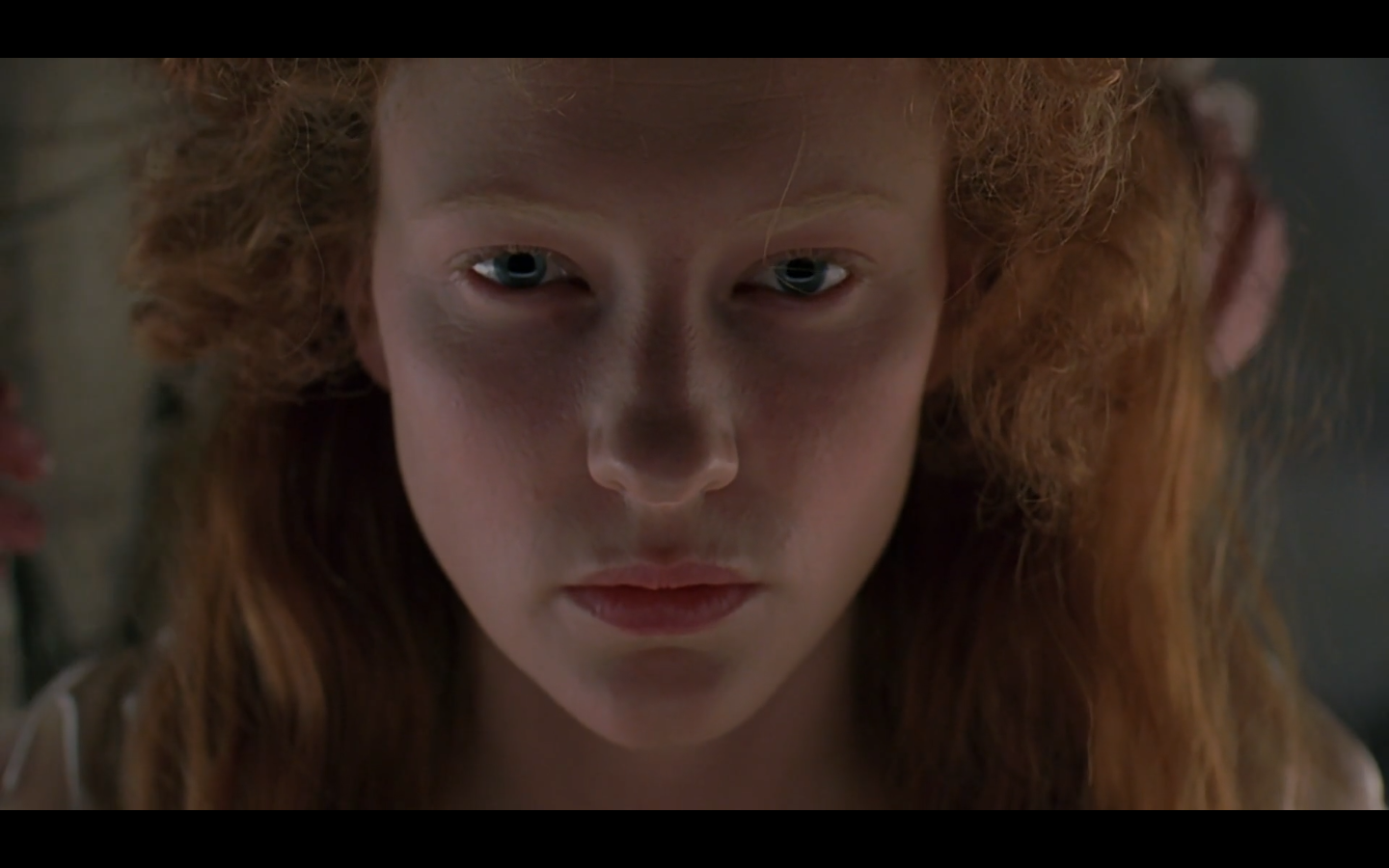 Zamyslete se…
Jakými prostředky film svoji hrdinku modernizuje – ať už co do její konstrukce (charakterové vlastnosti, motivace, emoce), promluv (jde o slovník naší době blízký nebo archaický) vzhledu nebo hereckých prostředků (nácvik proslovu)?

Lze ve filmu jednoduše oddělit rovinu osobní, národní a politickou? Zkuste vyjmenovat alespoň tři aspekty, kde se protíná soukromí Alžběty a její veřejná politická role. 

Kam spadá film z hlediska žánru? Jde o historické drama / kostýmní drama / gotický thriller? Jak se každá z žánrových poloh a stylizací ve filmu projevuje?
10
zápatí prezentace